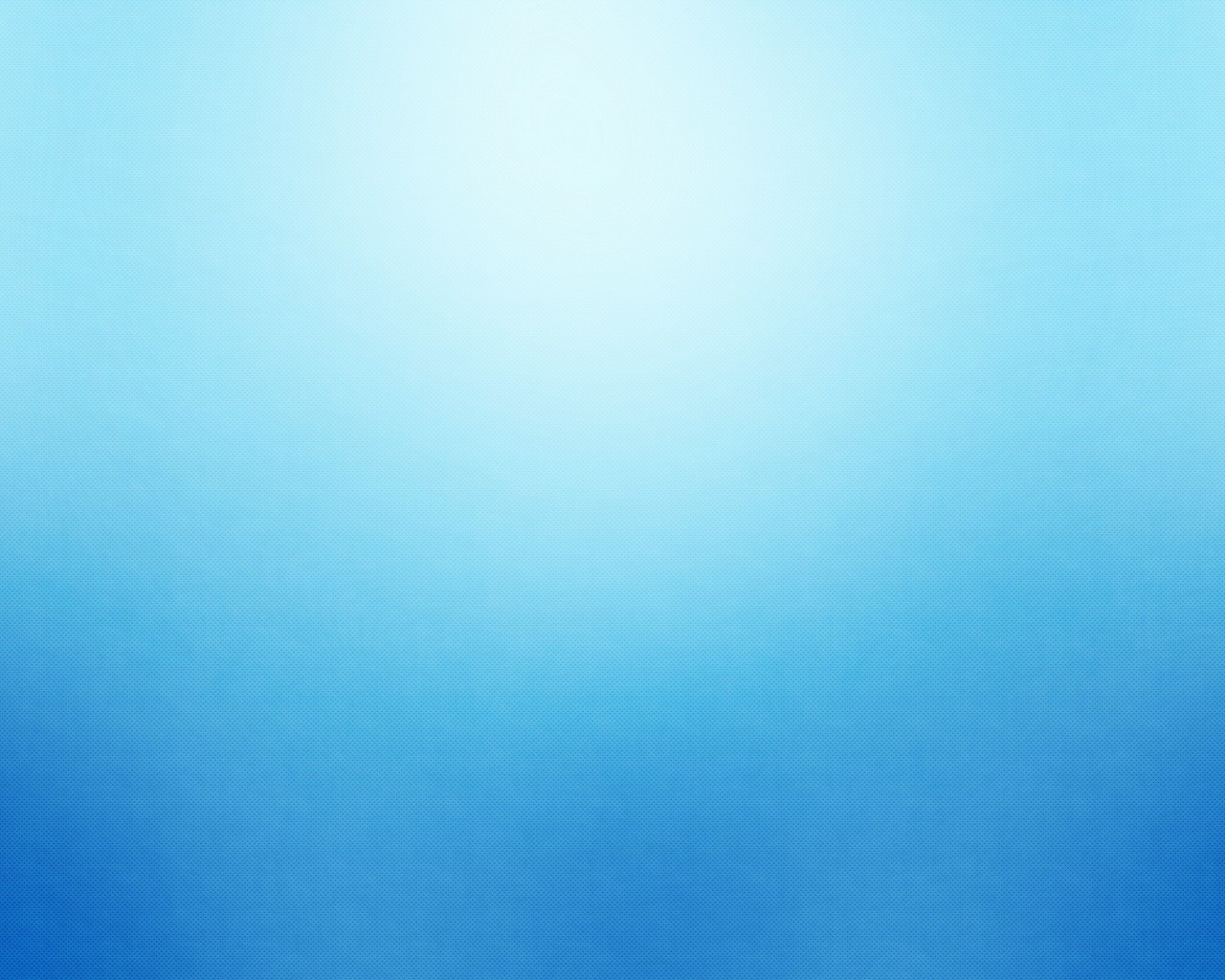 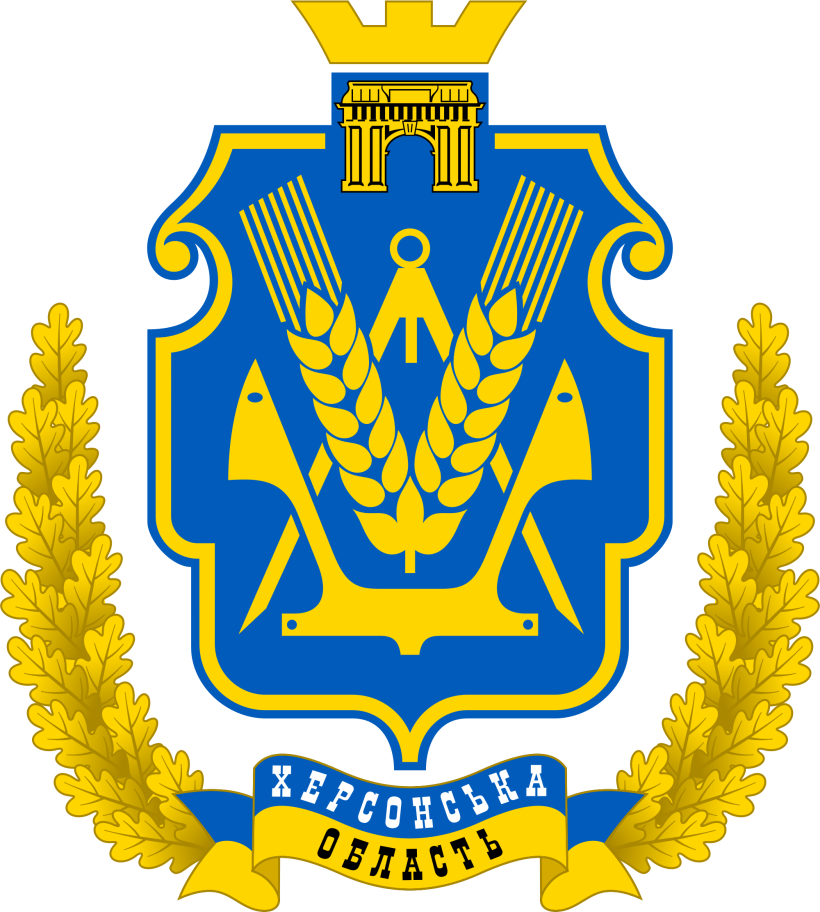 ДЕРЖАВНА СУБВЕНЦІЯ НА РОЗВИТОК ІНФРАСТРУКТУРИ  ОТГ
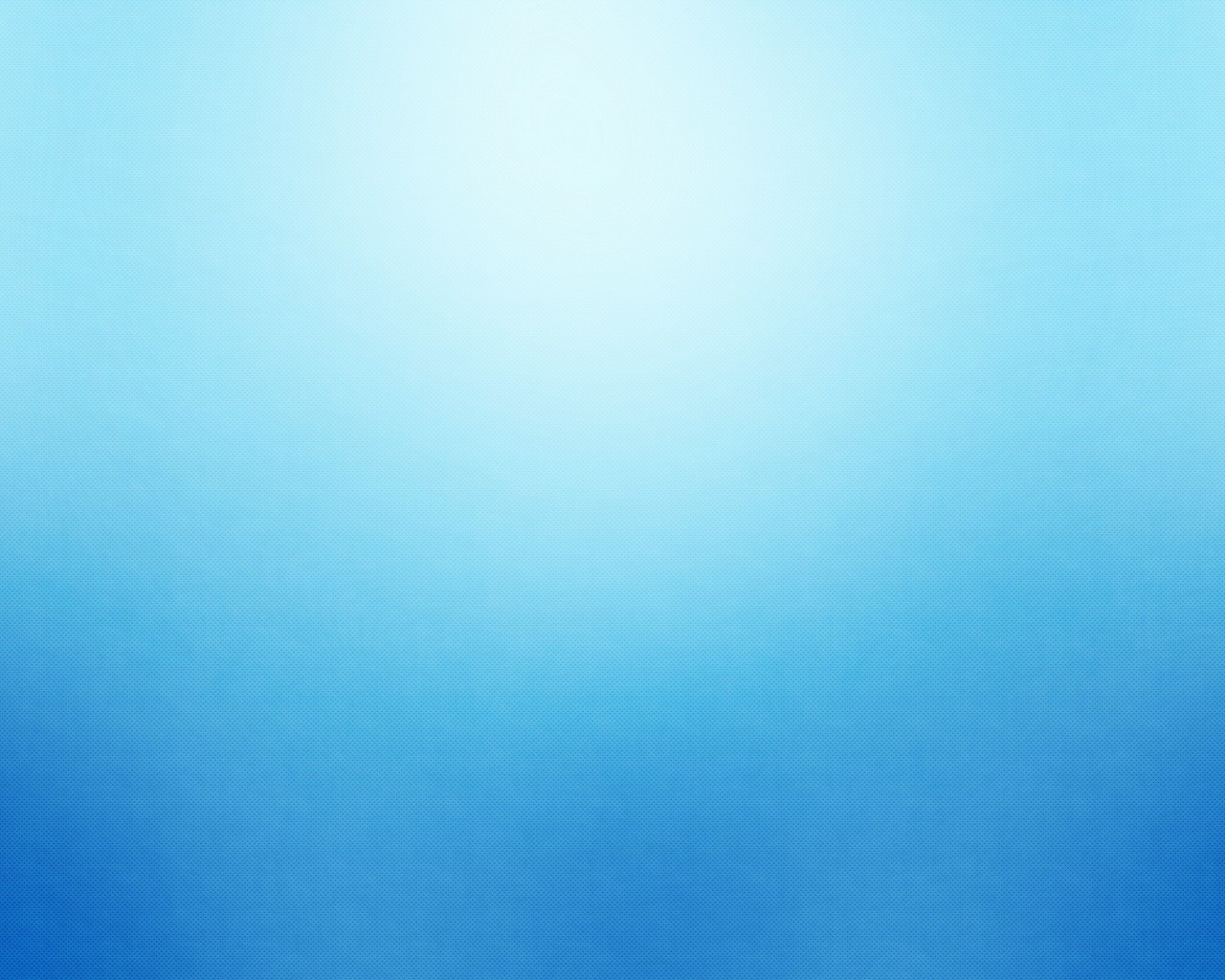 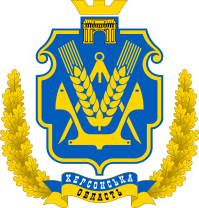 Порядок та умови надання
субвенції

з державного бюджету місцевим бюджетам на  формування інфраструктури об'єднаних  територіальних громад
визначається
Постановою КМУ від 16 березня 2016 року № 200 (зі змінами)
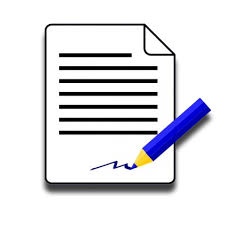 Субвенція надається для створення, модернізації інфраструктури ОТГ та може спрямовуватися на нове будівництво, реконструкцію, капітальний ремонт об'єктів інфраструктури, що належить до комунальної форми власності

(у тому числі на виготовлення проектної та містобудівної документації)
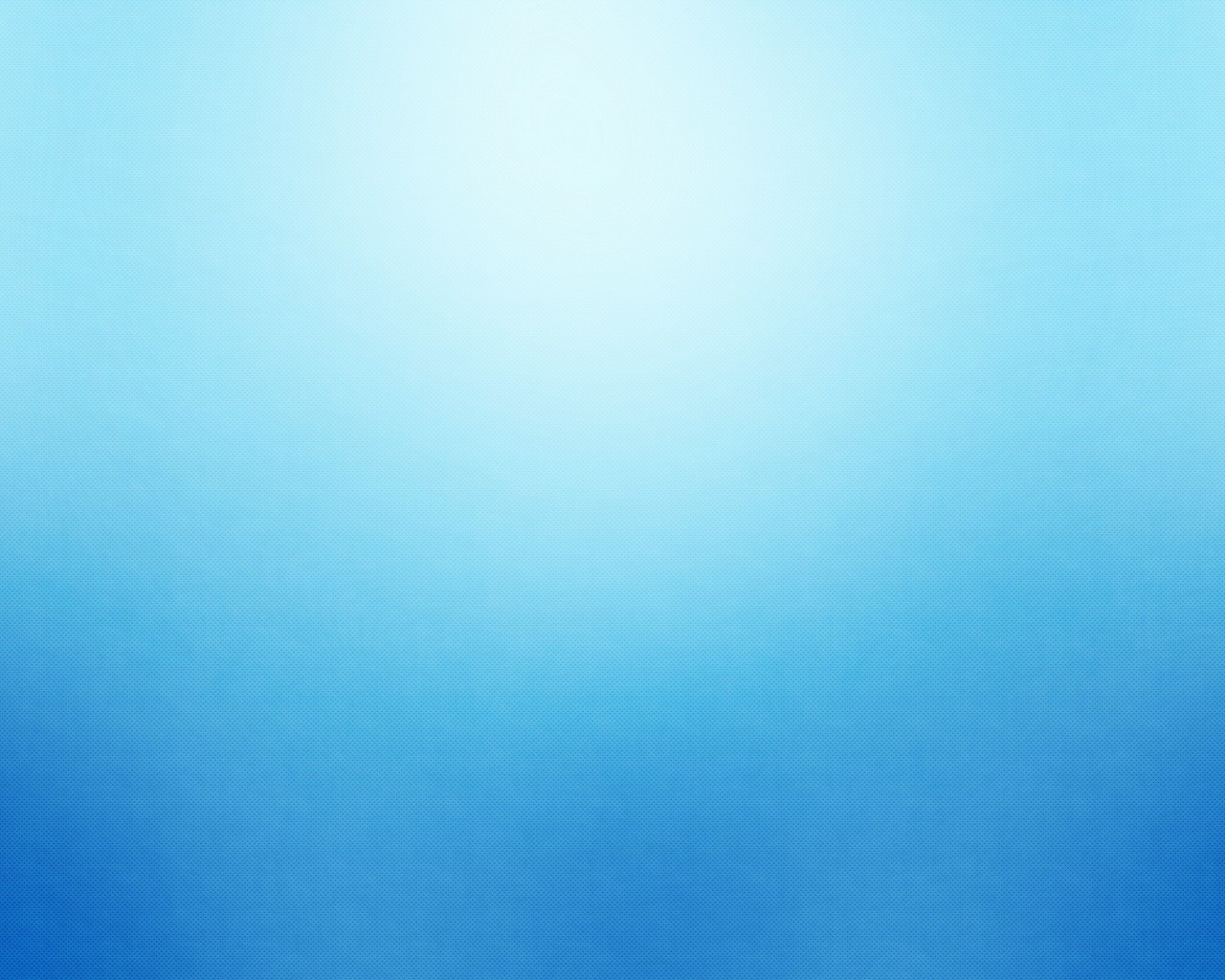 РОЗПОДІЛ СУБВЕНЦІЇ У 2016 – 2018 рр. 
для Херсонської області
4,6 млн грн
У 2016 році
52,1 млн грн
У 2017 році
очікується у 
2018 році
близько 80 млн грн
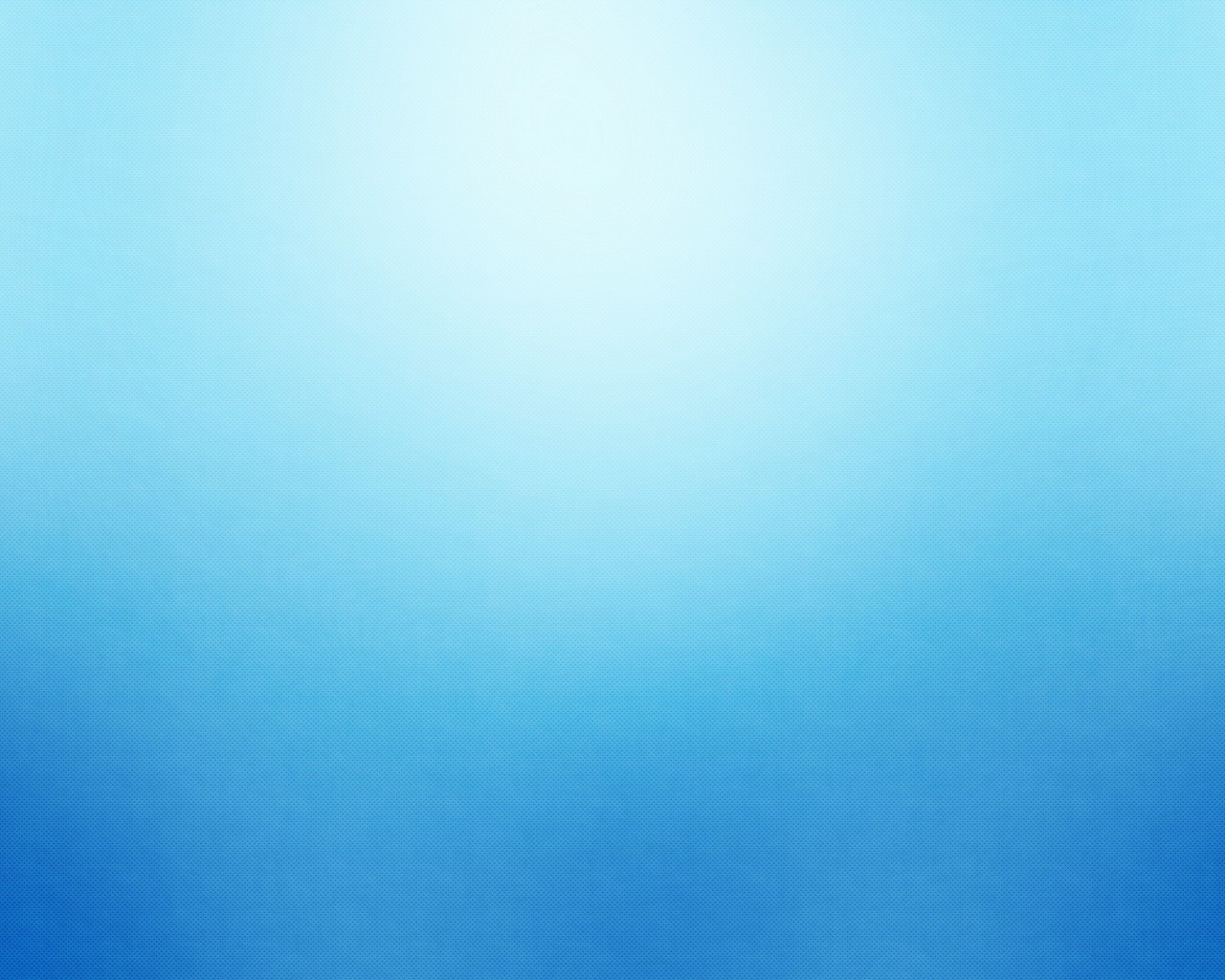 Розподіл субвенції для ОТГ Херсонської області
 в 2017 році – 52,2 млн. грн.
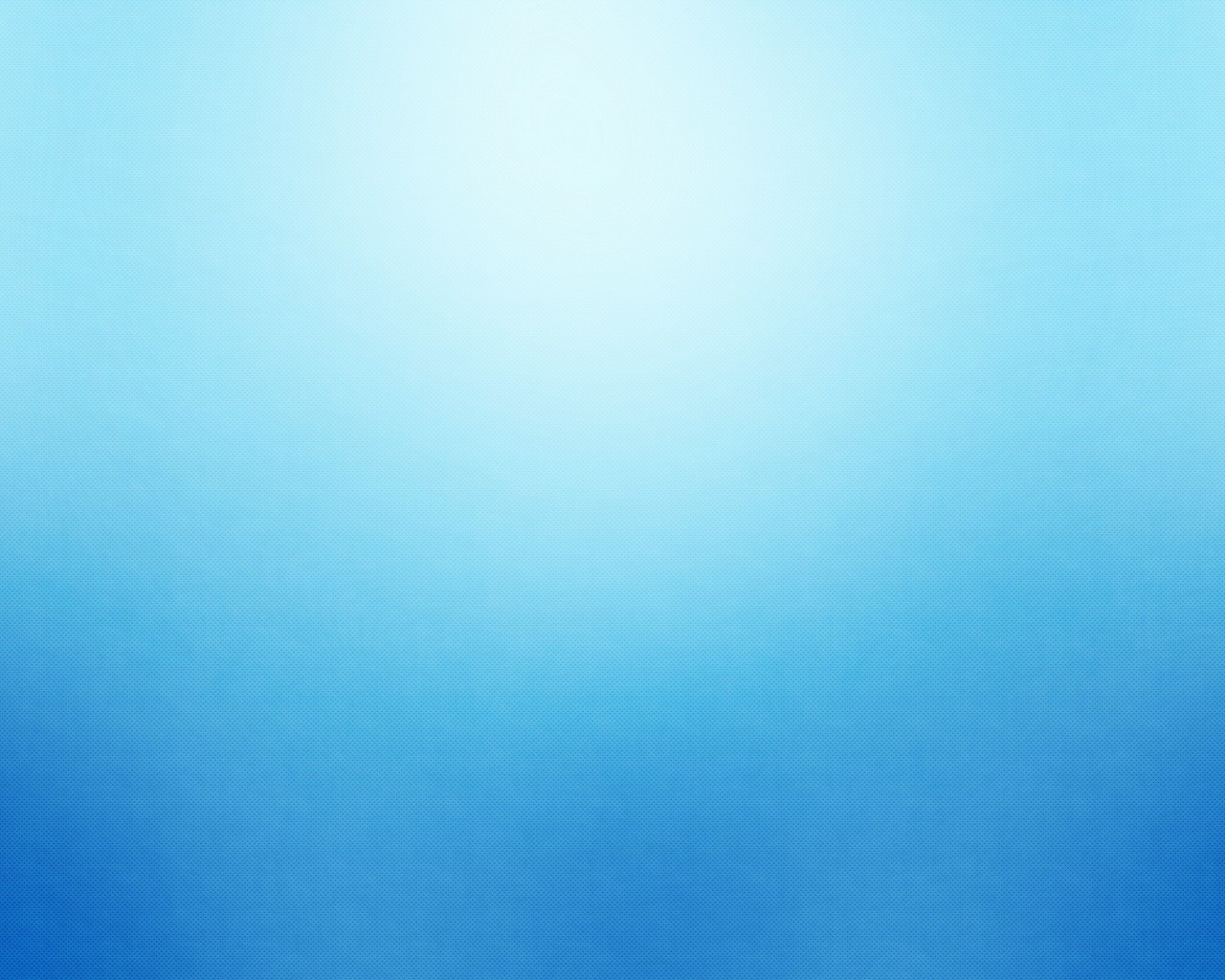 Напрямки реалізації проектів у 2017 році
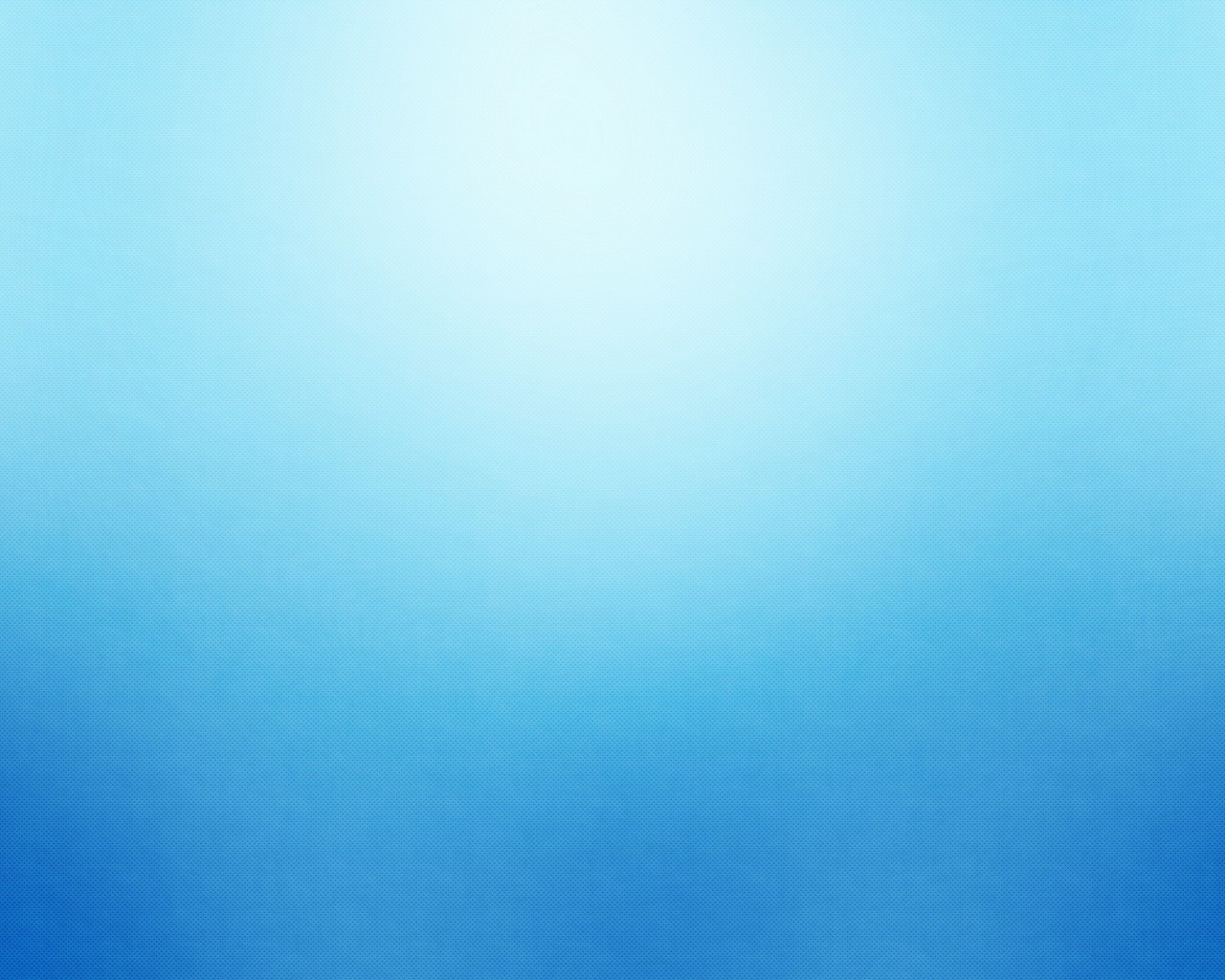 ДЯКУЄМО ЗА УВАГУ!
Пл. Свободи, 1,  м. Херсон
Ел адреса decentralizaciaks@gmail.com